In the name of god
size exclusion
 (gel filtration, gel permeation ) chromatography
Introduction
Biomolecules are purified using chromatography techniques that separate them according to differences in their specific properties.

Property Technique:

Size Gel filtration (GF), also called size exclusion

Ion exchange chromatography (IEX)

Hydrophobic interaction chromatography (HIC)

Reversed phase chromatography (RPC)

Bio recognition (ligand specificity) Affinity chromatography (AC)
Gel filtration (GF) is the simplest and mildest of all the chromatography techniques that separates molecules according to size.
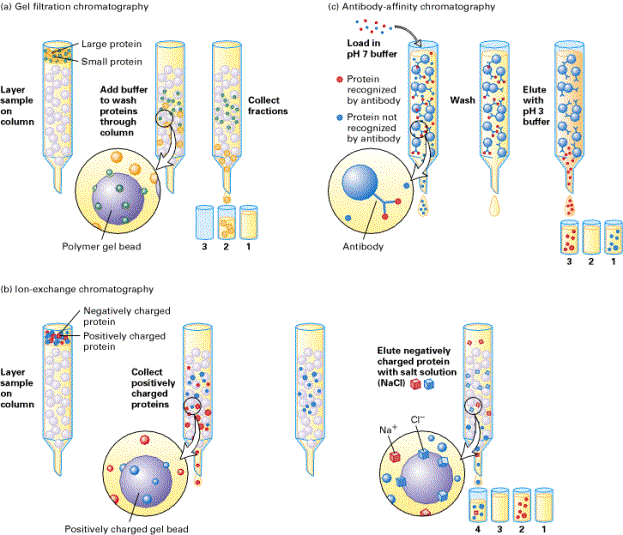 Since large molecules elute earlier than small ones.

 proteins and peptides will elute in the buffer used to equilibrate the gel filtration column, regardless of the original sample solvent.

Proteins of intermediate size are partially included - meaning they can fit inside some but not all of the pores in the beads. 

These proteins will then elute between the large ("excluded") and small ("totally included") proteins.
Smaller molecules spend more time inside the beads than larger molecules and therefore elute later (after a larger volume of mobile phase has passed through the column).
Advantages of Gel filtration
good separation of large molecules from the small molecules with a minimal volume of eluate, and that various solutions. 

without interfering with the filtration process, all while preserving the biological activity of the particles to be separated.

The separation mechanism is non-adsorptive and independent on the eluent system used and thus very gentle.

 
lead to good sensitivity.
a significant advantage of gel filtration is that conditions can be varied to suit the type of sample or the requirements for further purification, analysis or storage without altering the separation.

no sample loss because solutes do not interact with the stationary phase.
It doesn’t depend on temperature, pH, ionic strength and buffer composition. 
So separation can be carried out under any conditions.

The elution volume is related to the molecular weight . 

 dimers and larger polymeric forms of the target molecule to be separated from monomers and denatured forms may be separated from native ones.
* the sample is not concentrated during the separation, but slightly diluted.
*make the selectivity unique and high overall resolutions are obtained when gel filtration is combined with other LC techniques.
.
Gel filtration is well suited for biomolecules that may be sensitive to changes in pH,concentration of metal ions or co-factors and harsh environmental conditions. 

Separations can be performed:
 in the presence of essential ions or cofactors, detergents, urea, guanidine hydrochloride, at high or low ionic strength, at 37 °C or in the cold room
 
                   according to the requirements of the experiment
Estimation of molecular weight
To do this, several proteins with known molecular weights are run on the column and their elution volumes determined.
 
 If the elution volumes(retention time) are then plotted against the log molecular weight of the corresponding proteins, a straight line is obtained for the separation range of the gel being used.(the calibration curve)


The linear relationship breaks down with nonglobular proteins and DNA since both are nonspherical in shape.
Protein Molecular Weight
Cytochrome c                      11,700 
Myoglobin                            16,800 
Trypsinogen                         24,000
 Carbonic anhydrase           29,000 
Ovalbumin                           45,000
 Hemoglobin                        64,500 
Bovine serum albumin       66,000 
Transferrin                           74,000
 Immunoglobulin G           158,000
 Fibrinogen                          341,000
 Ferritin                                470,000 
Thyroglobulin                     670,000
V0 is the volume of mobile phase between the beads of the stationary phase inside the column (sometimes called the void volume)
Large molecules are eluted in or just after the void volume, Vo as they pass through the column at the same speed as the flow of buffer.
Vi is the volume of mobile phase inside the porous beads (also called the included volume)
Vt, is equal to the sum of the volume of the gel matrix, the volume inside the gel matrix, and the volume outside the matrix.
Vi = Vt – Vo.
Ve is the retention volume of the protein
The volume of buffer required to elute any given substance is known as the elution volume, Ve, of the compound.
The resolution in gel filtration is dependent on
column length
 the flow rate of elution
and the particle size of the gel bead.

 The column length is important in gel filtration, and resolution generally increases with increasing column length.


the efficiency, and therefore the resolution, of any chromatographic analysis improves as the size of the gel bead decreases.
The techniquecan be applied in two distinct ways:

. Group separations:
   according to size range.

 A group separation can be used to remove high or low molecular contaminants (such as phenol red from culture fluids) or to desalt and exchange buffers.

.High resolution fractionation of biomolecules:
  according to differences in their molecular size.

 High resolution fractionation can be used to isolate one or more components, to separate monomers from aggregates, to determine molecular weight .
Group separation
In group separation, molecules of widely different molecular sizes are separated. 
A matrix is chosen such that the larger molecules (e.g. proteins) are eluted in the void volume of the column, whereas small molecules are retained in the total volume. 

Common examples of group separations are buffer exchange and desalting.

desalting is accomplished by first equilibrating the chromatography column with water.
In both desalting and buffer-exchange modes of gel filtration, the buffer constituents carrying the sample into the column will be replaced by the solution in which the resin bed was originally saturated (i.e., pre-equilibrated). 

As a loaded sample enters into a resin bed, it displaces an identical volume of water or buffer already present in the column.

 As sample is pushed through the column (usually by addition of more buffer at the top of the column), the equilibration solution is pushed out the end of the column.
Desalting a protein
.
Group separation
Sephadex G-10, G-25 and G-50 are used for group separations
Buffer exchange
Buffer exchange is used to place a protein solution into a more appropriate buffer before subsequent applications such as electrophoresis, ion exchange or affinity chromatography.

a protein dissolved in a sodium acetate buffer, pH 4.8, can be applied to a gel filtration column that has been equilibrated with tris buffer, pH 8.0.

 Using the tris buffer, pH 8.0, as the mobile phase, the protein moves into the tris mobile phase as it travels down the column, while the much smaller sodium acetate buffer molecules are totally included in the porous beads and travels much more slowly than the protein.
column
gel filtration medium is packed into a column to form a packed bed.
 
The medium is a porous matrix in the form of spherical particles that have been chosen for their chemical and physical stability, and inertness (lack of reactivity and adsorptive properties).
 
The packed bed is equilibrated with buffer which fills the pores of the matrix and the space in between the particles. 

The liquid inside the pores is sometimes referred to as the stationary phase and this liquid is in equilibrium with the liquid outside the particles,referred to as the mobile phase.
It is important to select a column size that is suitable for the volume of sample to be desalted.

 A column that is too large will result in dilution of the protein sample.

 If the column is too small, the low molecular weight contaminants will not be adequately separated from the macromolecule of interest.

 Selecting a column size appropriate for the sample volume will minimize dilution and allow for complete and efficient separation.
Applications
SEC is a widely used technique for the purification and analysis of synthetic and biological polymers, such as proteins, polysaccharides and nucleic acids.


 Biologists and biochemists typically use a gel medium — usually polyacrylamide, dextran or agarose — and filter under low pressure.

 Polymer chemists typically use either a silica or crosslinked polystyrene medium under a higher pressure.
Types of gels used
They are inert .

 don’t bind or react with the materials being analyzed.
Dextran: 

is a homopolysaccharide of glucose residues.
 it’s prepared with various degrees of cross-linking to control pore size.
It’s bought as dry beads, the beads swell when water is added.
The trade name is sephadex.
It’s mainly used for separation of small peptides and globular proteins with small to average molecular mass.
Three types of gels are used:
polyacrylamide:

prepared by cross linking acrylamide with N,N-methylene bis acrylamide.

The pore size is determined by the degree of cross-linking.

The separation properties of polyacrylamide gels are mainly the same as those of dextrans.

They are sold as bio-gel P.

 They are available in wide range of pore sizes.
Agarose:

 linear polymers of D-galactose and 3,6 anhydro-1-galactose.

It forms a gel that’s held together with H bonds.

 It’s dissolved in boiling water and forms a gel when it’s cold.

The concentration of the material in the gel determines the pore size.

The pores of agarose gel are much larger than those of sephadex or bio-gel p.

It’s useful for analysis or separation of large globular proteins or long linear molecules such as DNA.
Media for gel exclusion chromatography

dextran (Sephadex™)
, polyacrylamide (Bio-Gel P™)
dextran-polyacrylamide (Sephacryl™)
 agarose (Sepharose™ and BioGel A™)

The particle size of the gel beads (the mesh size) also affects resolution.
smaller beads permit higher resolution.
Gel Type Fractionation Range (molecular weight)
Sephadex G-10                        <700
 Sephadex G-25                      1,000-5,000
 Bio-Gel P-60                          3,000-60,000
 Sephadex G-75                      3,000-70,000 
Sephadex G-100                     4,000-100,000
 Bio-Gel P-100                        5,000-100,000
 Sephadex G-200                   5,000-250,000
 Bio-Gel P-200                        30,000-200,000
 Sephacryl S-300                   10,000-1,500,000
 Sepharose 2B                        70,000-40,000,000
When choosing an appropriate medium, consider two main factors:

1. The aim of the experiment 
(high resolution fractionation or group separation).

2. The molecular weights of the target proteins and contaminants to be separated.
Superdex is the first choice for high resolution, short run times and high recovery.
(Sephadex is ideal for rapid group separations such as desalting and buffer exchange).
Sephadex is used at laboratory and production scale,
 before, between or after other chromatography purification steps.


Sephacryl is suitable for fast, high recovery separations at laboratory and industrial scale.

Superose offers a broad fractionation range, but is not suitable for large scale or industrial scale separations.


In cases where two media have a similar fractionation range: 

select the medium with the steepest selectivity curve for best resolution of all components in the sample.
• Sephadex G-50 is suitable for the separation of molecules Mr >30 000 from molecules Mr <1 500 such as labeled protein or DNA from free label.


Sephadex G-25 is recommended for the majority of group separations involving globular proteins.
 This medium is excellent for removing salt and other small contaminants away from molecules that are greater than Mr 5 000.

• Sephadex G-10 is well suited for the separation of biomolecules such as peptides (Mr >700) from smaller molecules (Mr >100).


For group separations select gel filtration media so that high molecular weight molecules are eluted at the void volume 


           with minimum peak broadening 
          minimum  dilution 
          minimum time on the column.
Media selection
porous matrices chosen for their inertness and chemical and physical stability. 
           to produce a variety of media with different selectivities. 

Today's gel filtration media cover a molecular weight range from 100 to 80 000 000, from peptides to very large proteins and protein complexes.

The selectivity of a gel filtration medium depends solely on its pore size distribution and is described by a selectivity curve.
Notes on use of gel filtration chromatography
****It is important not to use a magnetic stirrer when preparing the beads, or the beads can be fragmented.  It takes several days to swell beads like the Sephadex that you will use .  



 ·  ****      Never allow a gel filtration column to dry out.  

****It is crucial for good separation that the column be consistent from top to bottom (without any bubbles).
Storage
Store unused media +4 °C to +25 °C in 20% ethanol.

 Do not freeze.

Columns can be left connected to a chromatography system with a low flow rate (0.01 ml/min) of buffer passing through the column to prevent bacterial growth or the introduction of air into the column which would destroy the packing.

For long term storage, wash with 4 column volumes of distilled water followed by 4 column volumes of 20% ethanol. Store at +4 °C to +25 °C.


Avoid changes in temperature which may cause air bubbles in the packing.
Washing the Column
Wash the column with 2 to 3 bed volumes of buffer in order to pack the bed and to equilibrate the column with buffer.
For a well packed column the void volume is equivalent to approximately 30% of the total column volume. 

Small molecules such as salts that have full access to the pores move down the column, but do not separate from each other. 


 In this case the proteins are detected by monitoring their UV absorbance, usually at A280nm, and the salts are detected by monitoring the conductivity of the buffer.
The height of the packed bed affects both resolution and the time taken for elution.

 The resolution in gel filtration increases as the square root of bed height.
 Doubling the bed height gives an increase in resolution equivalent to 2 = 1.4 (40%). 

For high resolution fractionation long columns will give the best results and a bed height between 30–60 cm should be satisfactory.

 Sufficient bed height together with a low flow rate allows time for all 'intermediate' molecules to diffuse in and out of the matrix pores and give sufficient resolution.
High resolution fractionation
The goal may be to isolate one or more of the components,to determine molecular weight, or to analyze the molecular weight distribution in the sample.

The best results for high resolution fractionation will be achieved with samples that originally contain few components or with samples that have been partially purified by other chromatography techniques.

Monomers can be separated from aggregates (difficult to achieve by any other technique) and samples can be transferred to a suitable buffer for assay or storage.

Gel filtration can be used directly after any of the chromatography techniques such as ionexchange, chromatofocusing, hydrophobic interaction or affinity since the components from any elution buffer will not affect the final separation.
To remove severe contamination
Wash with 4 column volumes of 1 M NaOH 
(to remove hydrophobic proteins or lipoproteins)and 
0.5 volume of distilled water.

Wash with 0.5 column volume of 30% isopropanol
 (to remove lipids and very hydrophobic proteins), followed by 2 column volumes of distilled water.

Equilibrate the column with at least 5 column volumes of buffer, or until the baseline monitored at A280 and the pH of the eluent are stable, before beginning a new separation. 

Routine cleaning after every 10–20 separations is recommended, but the frequency of cleaning will also depend on the nature of the samples being applied
Sample volume
Sample volumes are expressed as a percentage of the total column volume (packed bed).

For group separations sample volumes up to 30% of the total column volume can be applied.

For high resolution fractionation a sample volume from 0.5–4% of the total column volume is recommended.

              it depending on the type of medium used.
Depending on the nature of the specific sample, it may be possible to load larger sample volumes, particularly if the peaks of interest are well resolved. 



           This can only be determined by experimentation.
For analytical separations and separations of complex samples, start with a sample volume of 0.5% of the total column volume.

 Sample volumes less than 0.5% do not normally improve resolution.


 Avoid concentrations above 70 mg/ml protein as viscosity effects may interfere with the separation.


The ratio of sample volume to column volume influences resolution, where higher sample volume to column volume ratios give lower resolution.

Column volumes are normally selected according to the sample volumes to be processed.
Sample preparation
Correct sample preparation is extremely important for gel filtration.


Samples must be clear and free from particulate matter, particularly when working with bead sizes of 34 μm or less.
Sample buffer composition
The pH, ionic strength and composition of the sample buffer will not significantly affect resolution

The most important consideration is the effect of buffer composition on the shape or biological activity of the molecules of interest. 

some proteins may precipitate in low ionic strength solutions. 

Use high quality water and chemicals. 

Solutions should be filtered through 0.45 μm or 0.22 μm filters.
It is essential to degas buffers before any gel filtration separation as air bubbles can significantly affect performance. 

When working with a new sample try these conditions first: 0.05 M sodium phosphate,0.15 M NaCl, pH 7.0 or select the buffer into which the product should be eluted for the next step such as further purification, analysis or storage.

Avoid extreme changes in pH or other conditions that may cause inactivation or even precipitation. 

If the sample precipitates in a gel filtration column,
 the column will be blocked, possibly irreversibly,
 and the sample may be lost.
Gel Filtration (GF) Buffer
Tris-HCl buffer
 Sodium phosphate buffer
Sodium acetate buffer
 at various pHs are most commonly used.
 An ionic strength of at least 0.05 M is recommended to reduce nonspecific interactions between the proteins being separated and the chromatographic matrix.
Denaturing agents and detergents
Detergents are useful as solubilizing agents for proteins with low aqueous solubility such as membrane components and will not affect the separation.


Denaturing agents such as guanidine hydrochloride or urea can be used for initial solubilization of a sample and in gel filtration buffers in order to maintain solubility of the sample.


they will denature the protein, they should be avoided unless denaturation is required.
If denaturing agents or detergents are necessary to maintain the solubility of the sample,they should be present in both the running buffer and the sample buffer. 



Urea or guanidine hydrochloride are very useful for molecular weight determination.
Troubleshooting
Thanks for your attention